Продающий заголовок
as the totality of everything that exists including all physical matter and
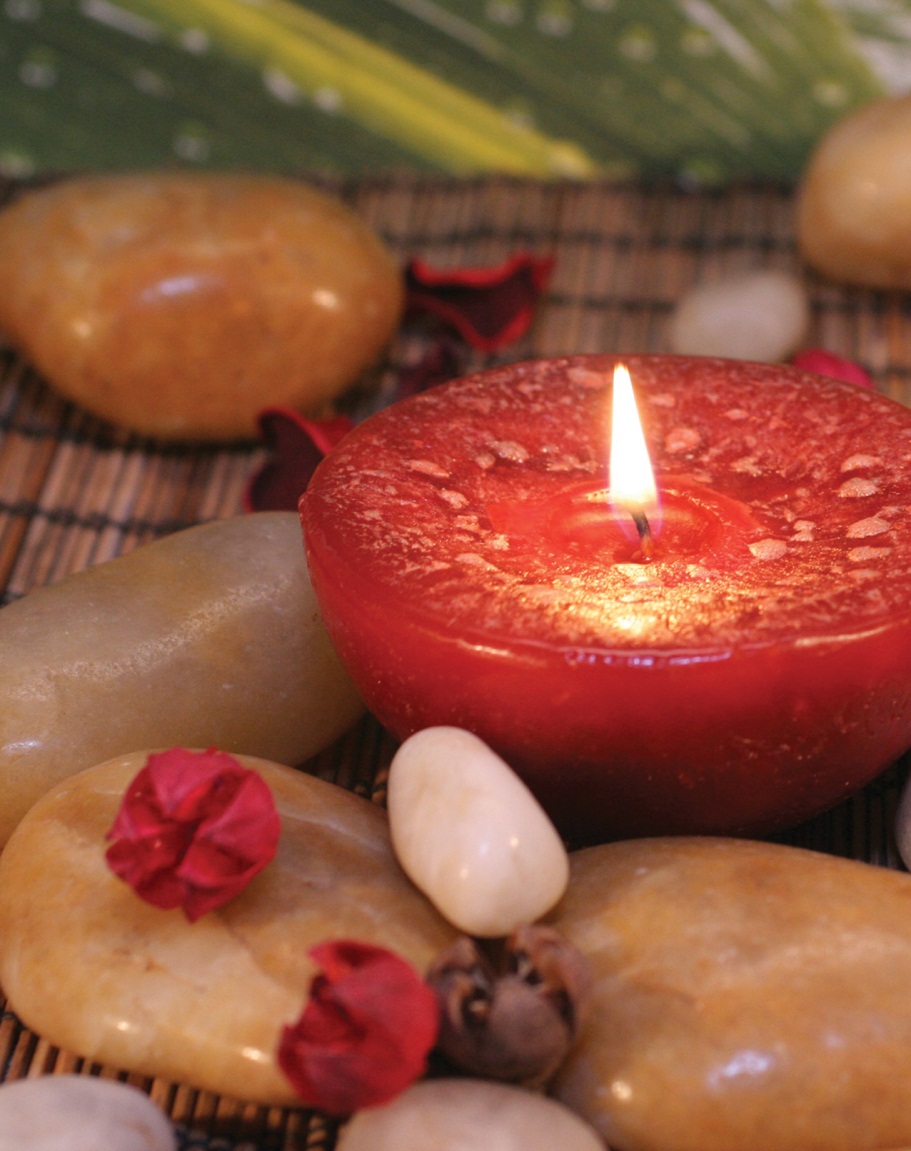 as the totality of everything 

erything that exists including all physical matter and energy, the planets, stars, galaxies, and the contents of intergalactic space, although this usage may differ with the context
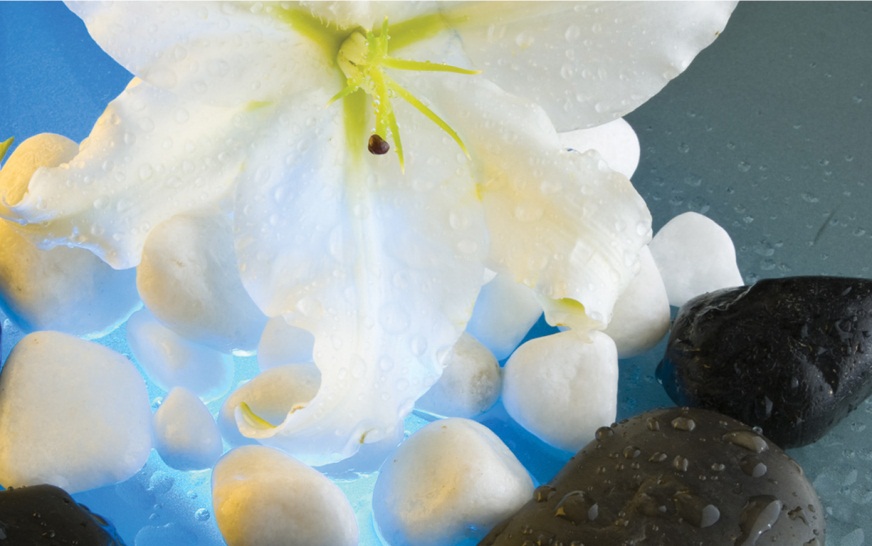 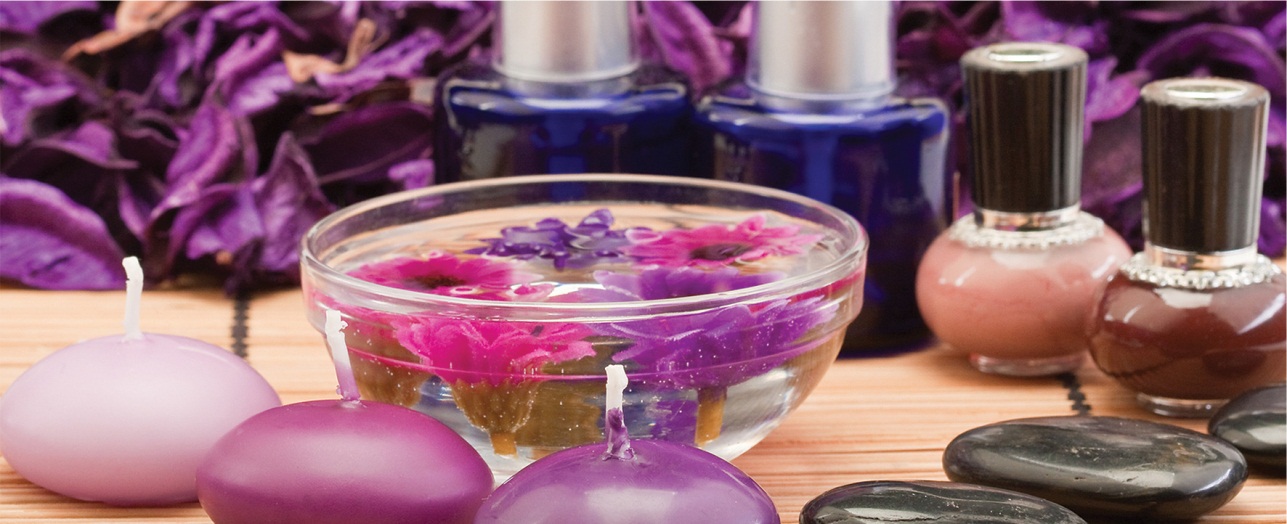 тел.:
e-mail:
сайт:
(495) 226-74-30
art@prcomm.ru
www.kit5.ru